COVID-19: 		Lage National, 03.07.2020Informationen für den Krisenstab
Schätzung der Reproduktionszahl (R)
(aus dem Lagebericht vom 02.06.2020 und gemäß der Berechnung vom 03.07.2020)
Schätzung der Reproduktionszahl (R):  
03.07.2020: 	0,84 (95%-Prädiktionsintervall: 0,66– 0,99) 
02.06.2020: 	0,83 (95%-Prädiktionsintervall: 0,67 – 1,02) 
Schätzung eines stabileren R (7-Tage-R):
03.07.2020:   	0,85 (95%-Prädiktionsintervall: 0,77 – 0,94) 
02.06.2020: 	0,83 (95%-Prädiktionsintervall: 0,74 – 0,91)
03.07.2020
1
[Speaker Notes: Quelle: Ordner des aktuellen Lageberichts S:\Projekte\RKI_nCoV-Lage\3.Kommunikation\3.7.Lageberichte]
Fälle und Todesfälle pro Bundesland (Datenstand: 03.07.2020. 00:00)
03.07.2020
2
Vergleich KW26/KW25 pro Bundesland (Stand 30.06.2020)
03.07.2020
3
[Speaker Notes: Extra Folie nur Dienstags#
Datei Wochenvergleich_Datum]
Nowcasting  - Schätzung der Reproduktionszahl (R) 
(aus dem Bericht an die Bundesländer vom 02.07.2020)
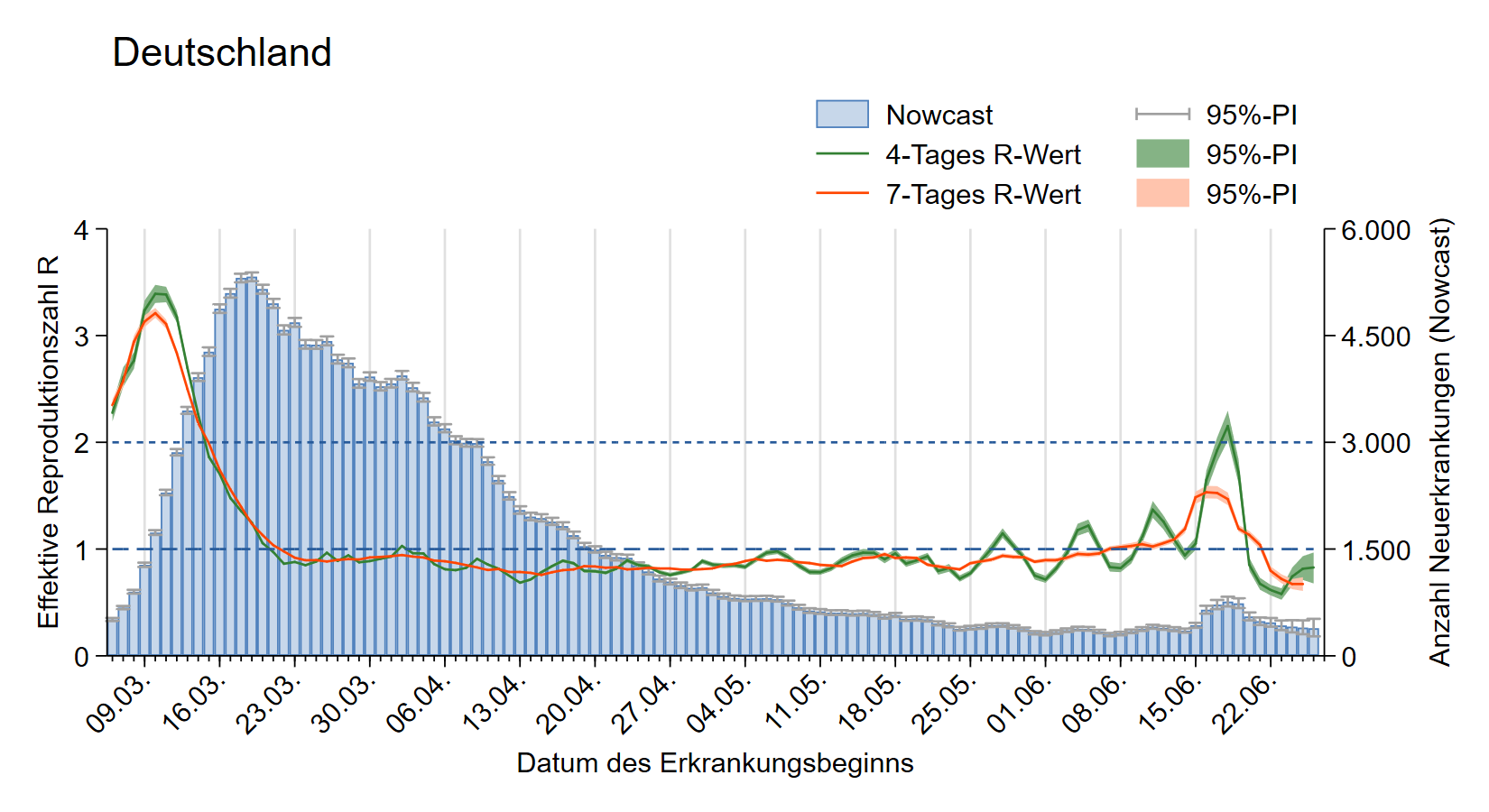 03.07.2020
4
[Speaker Notes: „NC_AGsges_Range7_ma4.emf“ 
S:\Projekte\RKI_nCoV-Lage\2.Themen\2.1.Epidemiologie\Nowcasting\Do-Files\pics\Surveillance\
S:\Projekte\RKI_nCoV-Lage\3.Kommunikation\3.7.Lageberichte\2020-05-13\Nowcast
Aus Nowcasting Bericht für Bundesländer kopieren (Nowcasting_BL.docx)]
7-Tages-Inzidenz nach Meldedatum Bundesländer (Datenstand 03.07.2020 0:00 Uhr)
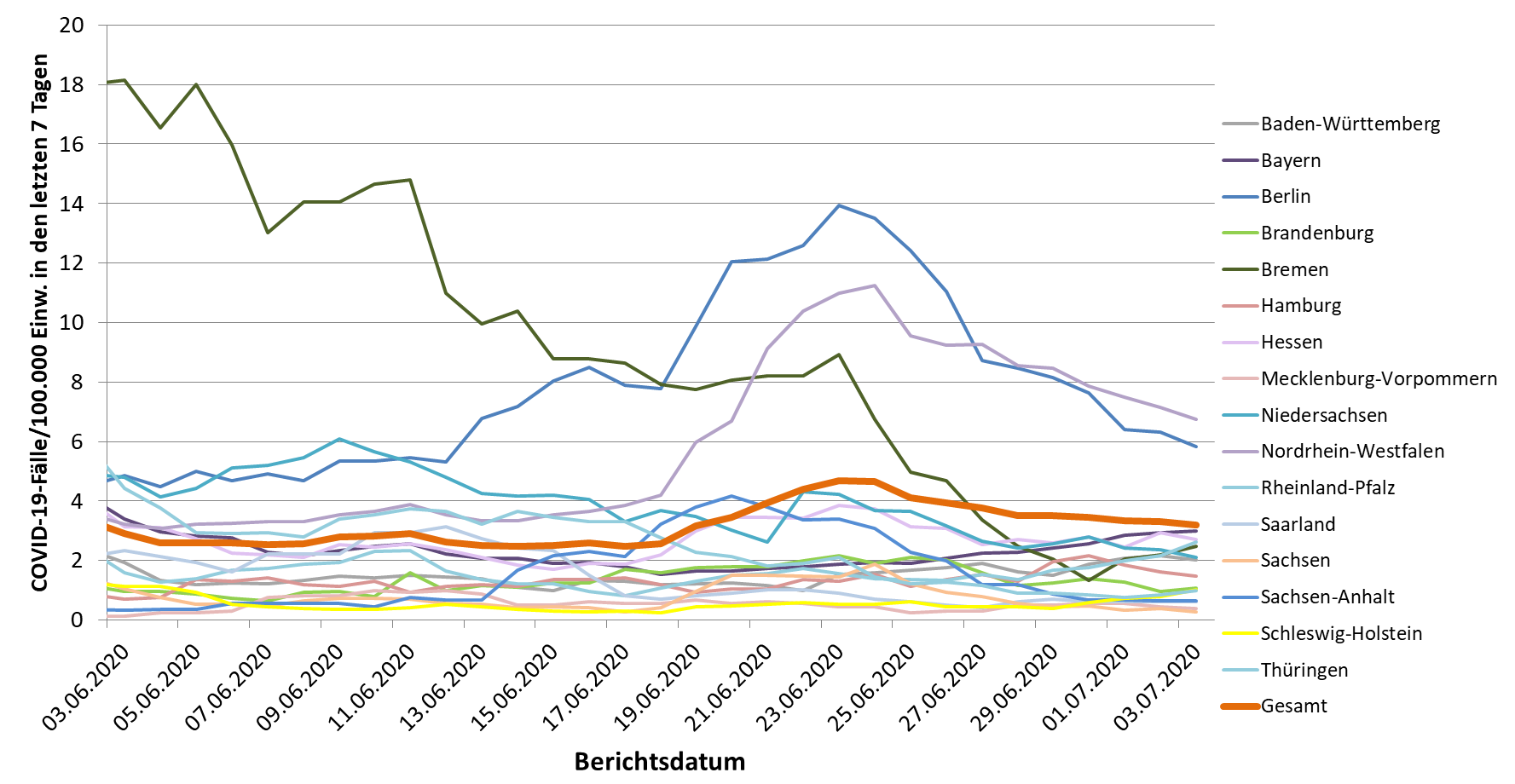 03.07.2020
5
[Speaker Notes: Datei Fallzahlen_kumulativ_Datum]
Geografische Verteilung in Deutschland: 7-Tage-Inzidenz
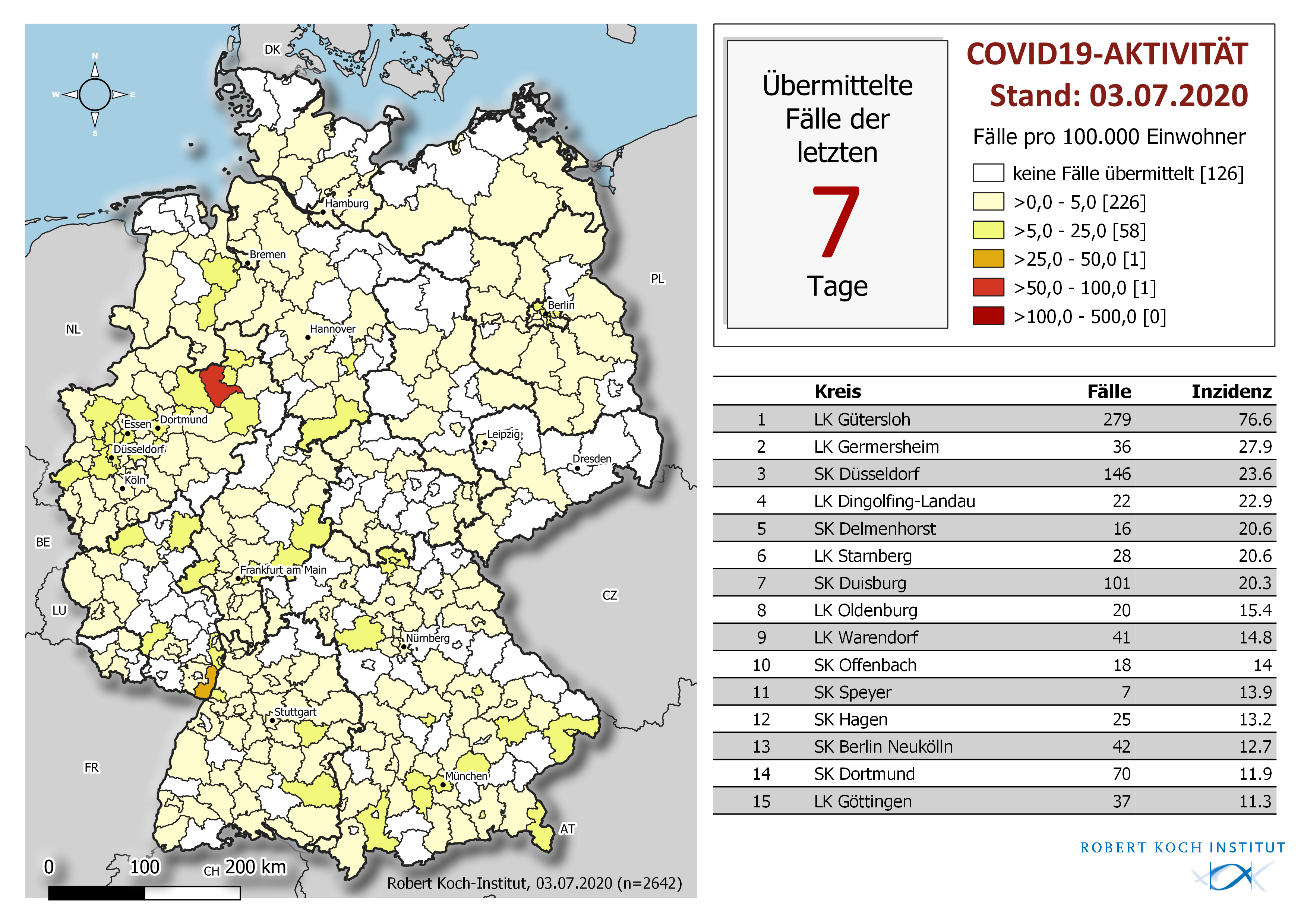 03.07.2020
6
Aktuelle Ausbrüche
Gütersloh, Status 01.07. 2020 (Bericht Ausbruchsteam)
Aktuelle Fallzahl im Kreis Gütersloh (Stand: 1.07.2020; 00:00): n= 2.291. Fälle in letzten 7 Tagen: 284, gestern: 26.
Zwischen 24.06. und 30.06. (7 Tage) 120 Fälle in Allgemeinbevölkerung
29 Fälle hatten nachvollziehbare Kontakte zu Tönnies-Mitarbeitern 
die anderen sind oft Einzelfälle, bezüglich Alter, Wohnort und Diagnose-Zeitpunkt breit verteilt und einige kleinen Cluster (Klinikum Gütersloh, Hochzeitscluster)
Screening in der Bevölkerung: von 22.326 vorliegenden Befunden 62 positiv.

Screening bei Tönnies 16.-20.6.: 1.413 von 6.139 Abstrichen positiv (Mitarbeiter aller Wohnorte) 
Bezüglich der Entlassung der Personen aus der Quarantäne werden die Planung und die Ausquartierung von aktuell positiven Personen in den Haushalten vorangetrieben. Die Allgemeinverfügung für die Verlängerung bzw. Aufhebung der Quarantänen ist verabschiedet. Darüber hinaus wurde heute über eine Ergänzung der Allgemeinverfügung hinsichtlich der Regelung der Arbeitsquarantänen diskutiert und vorgeschlagen
03.07.2020
7
[Speaker Notes: Quelle: Ausbruch Wiesenhof: https://www.merkur.de/welt/corona-deutschland-schlachthof-wiesenhof-toennies-oldenburg-ausbruch-skandal-wildeshausen-zr-13808562.html (25.06.2020)]
Aktuelle Ausbrüche
Hochzeitsfeier Germersheim, Status 02.07.2020 (LUA-Landau)
Hochzeit mit ca. 150 Gästen am 27.6.2020. 
Trauung in christlicher Glaubensgemeinschaft, in der in der Vergangenheit Einzelfälle aufgetreten waren 
Gesundheitsamt hat Hochzeit unter Auflage genehmigt: Screening-Abstriche im Vorfeld, um Weiterverbreitung  früh zu erkennen
13 positive Befunde
Gäste als Kat. 1 Kontakte eingeordnet
30 Gäste aus den Kreisen Harburg und Emsland

Gemeinschaftsunterkunft Dingolfing-Landau, Status 02.07.2020 (Presse)
Reihentestung nachdem vergangene Woche ein Bewohner positiv getestet wurde (LGL Bericht 30.06.)
18 Einwohner infiziert, 16 ohne Symptome
Quarantäneeinrichtung außerhalb des Landkreises, verbliebene 17 Bewohner mit neg. Ergebnis verbleiben in Quarantäne in Einrichtung
03.07.2020
8
Anzahl Labortestungen (Datenstand 30.06.2020)
In KW 26  gaben 71 Labore einen Rückstau von insgesamt 3106 abzuarbeitenden Proben an. 24 Labore nannten Lieferschwierigkeiten für Reagenzien
03.07.2020
9
[Speaker Notes: Mittwochs im Lagebericht]
Wöchentliche Sterbefallzahlen in Deutschland (Pressemitteilung destatis 05.06.2020)
Phase der zeitweisen Übersterblichkeit scheint beendet
KW19: 17.014 Todesfälle (-501 zur Vorwoche), damit ca. 2% unter dem Durchschnitt der Vorjahre 2016-19 (Nachmeldungen aber noch möglich)
03.07.2020
10
[Speaker Notes: Nur Freitags https://www.destatis.de/DE/Presse/Pressemitteilungen/2020/05/PD20_194_12621.html?nn=209016]